Hoy es el veinte de agosto de dos mil quince.
White Board
El calentamiento: Name 3 different ways to ask how are you/how’s it going in Spanish.
Pregunta influyente: What do I already know in Spanish?
Objectivo: The Student will demonstrate current abilities through pre-assessment. 
Actividades: portfolio interviews, path to proficiency.
SPI’s: 1.1 A, 1.3 A
Tarea: Bring your path to proficiency to class tomorrow
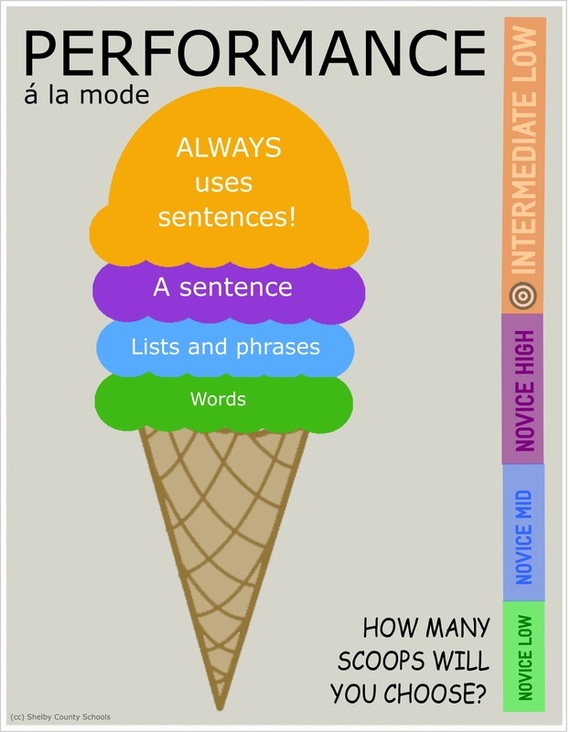 Portfolio interviews- talk about yourself
	Háblame de ti.

Create your own path to proficiency-
Use colored pencils, crayons or markers
List and describe the different proficiency levels
Be creative!!
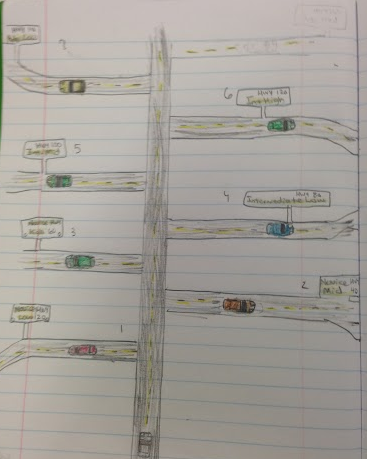 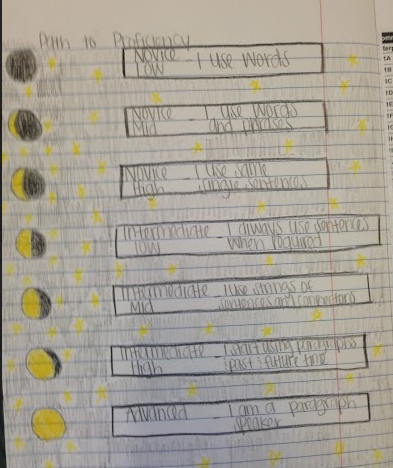 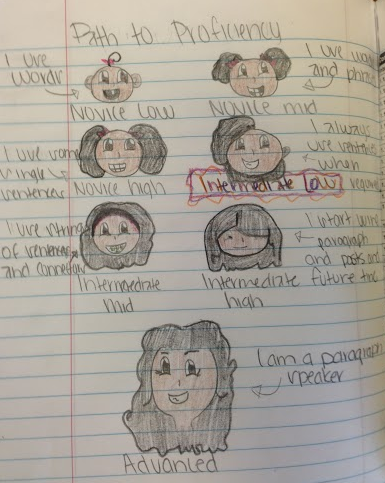 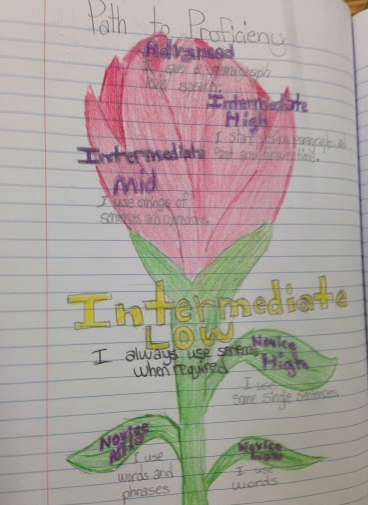 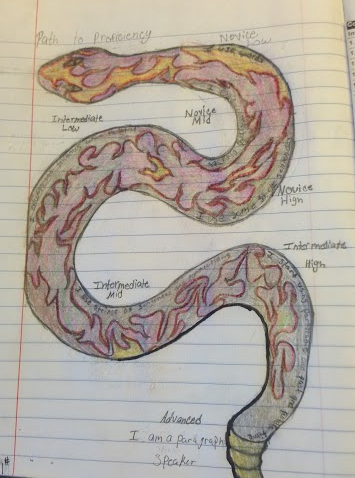 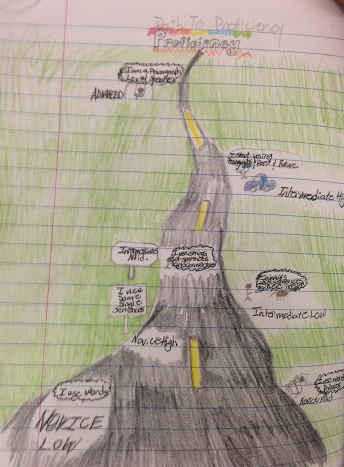 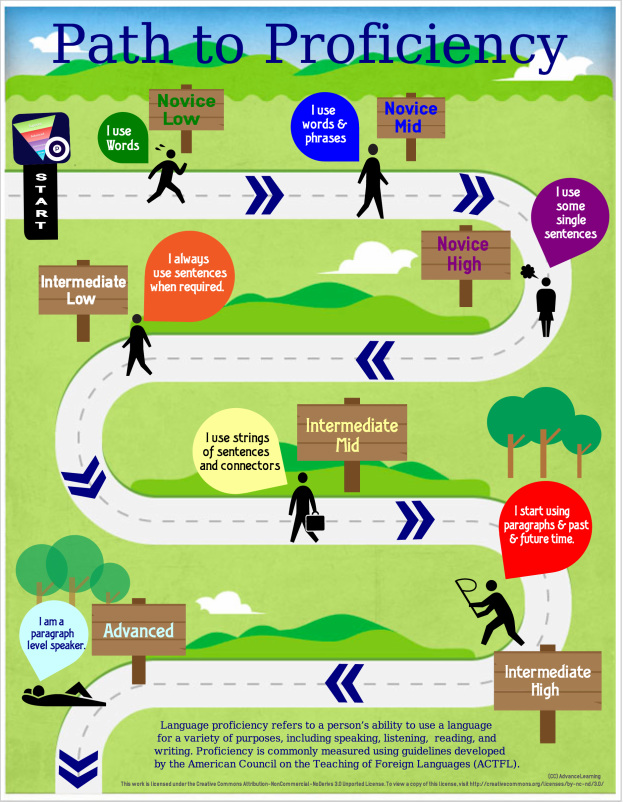 ¡Mi Familia!
Tengo una familia numerosa; tengo cinco hermanos y tres hermanas; yo soy el cuarto hijo. A mi familia le gusta ir a pasar todo el día al parque una o dos veces por semana y mi mamá lleva mucha comida para almorzar. Algunas veces mi papá hace un churrasco, ¡es muy delicioso! En el parque jugamos muchos deportes como: el fútbol, y el voleibol; también patinamos. Algunas veces llevamos las bicicletas y damos vueltas alrededor del parque, hacemos carreras también. Siempre nos divertimos mucho y nos reímos de todo. ¡Me gusta pasar tiempo con mi familia!
Identify vocabulary words you already know.
Identify vocabulary words you do not know.
Name a part of the reading that is interesting to you
What is the main idea/theme of the paragraph. 
¿Dónde están?
	A. en la bilblioteca
	B. en el parque
	C. en la escuela
	D. en la cafeteria
6. ¿Qué deportes juegan?
7. Cuántas hermanas hay?
	A. nueve
	B. cinco
	C. tres
	D. uno